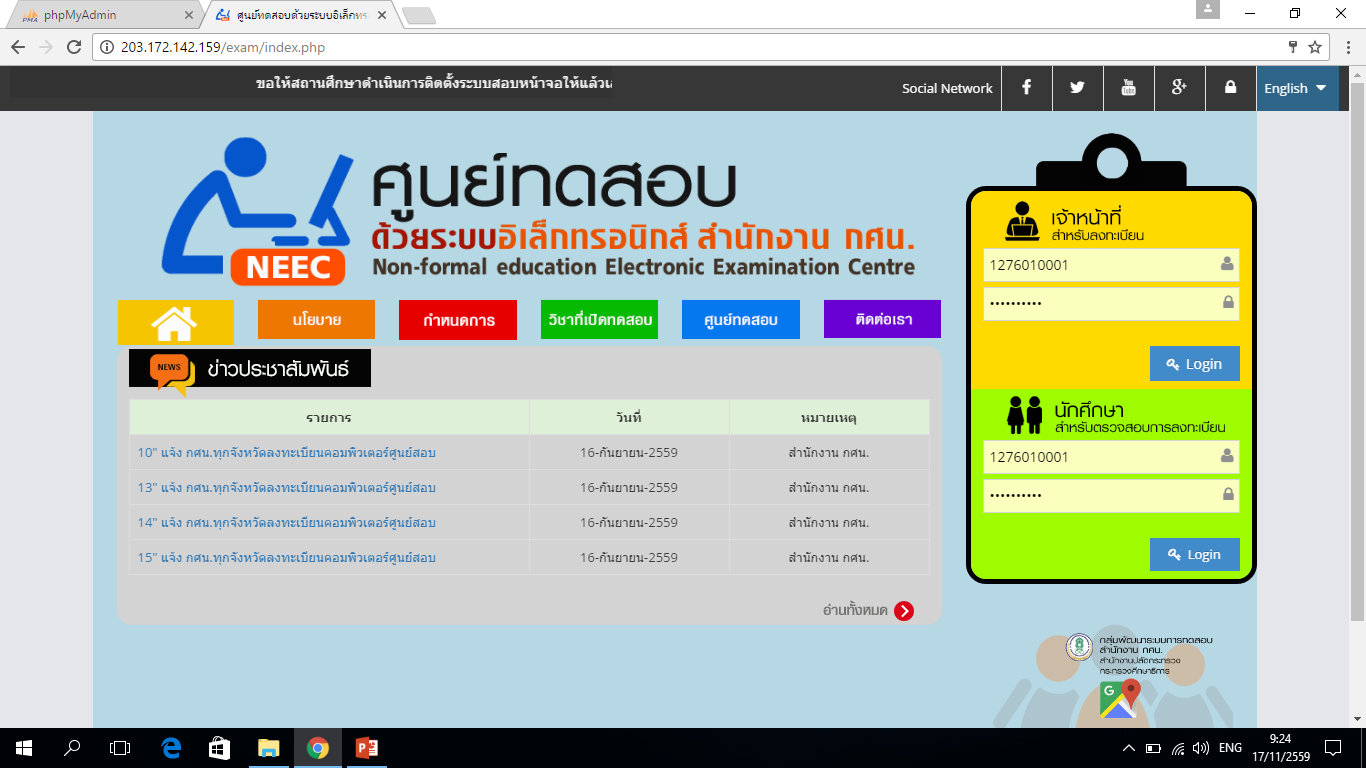 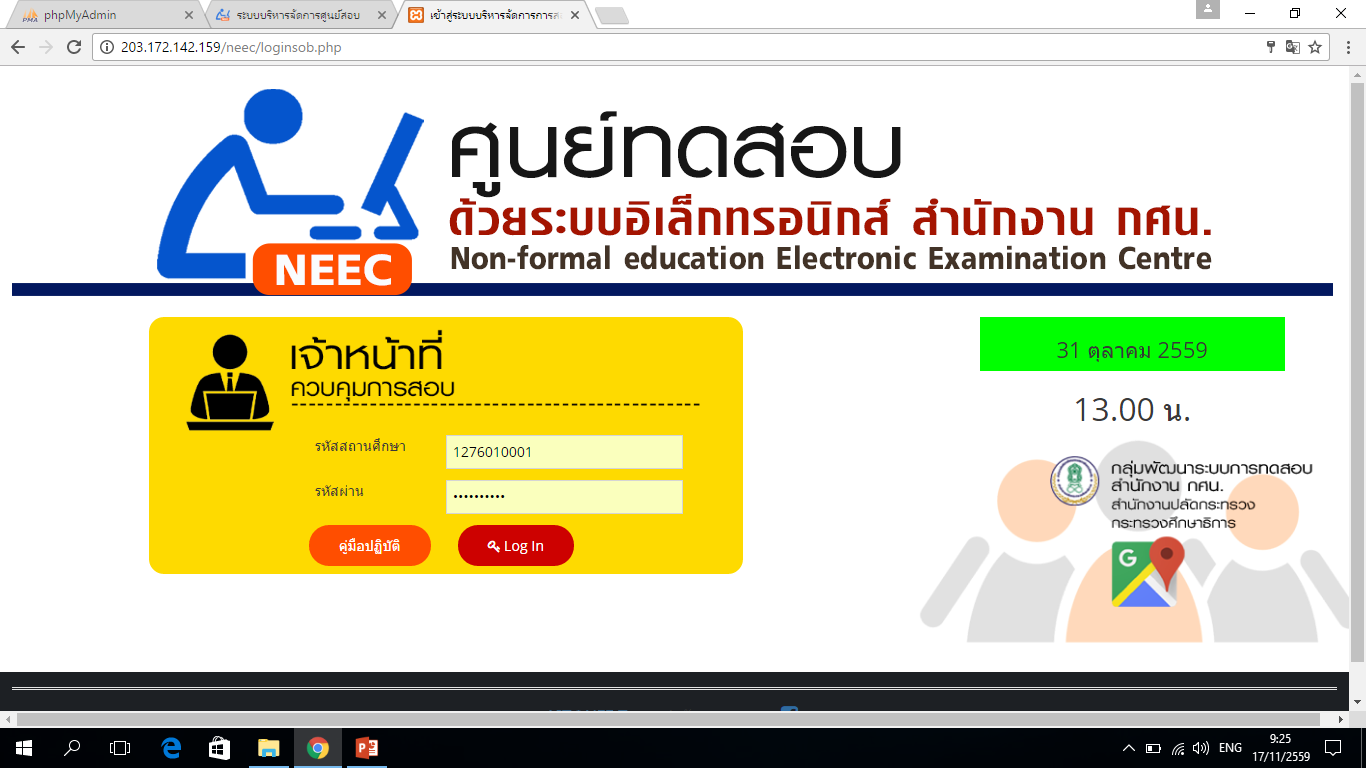 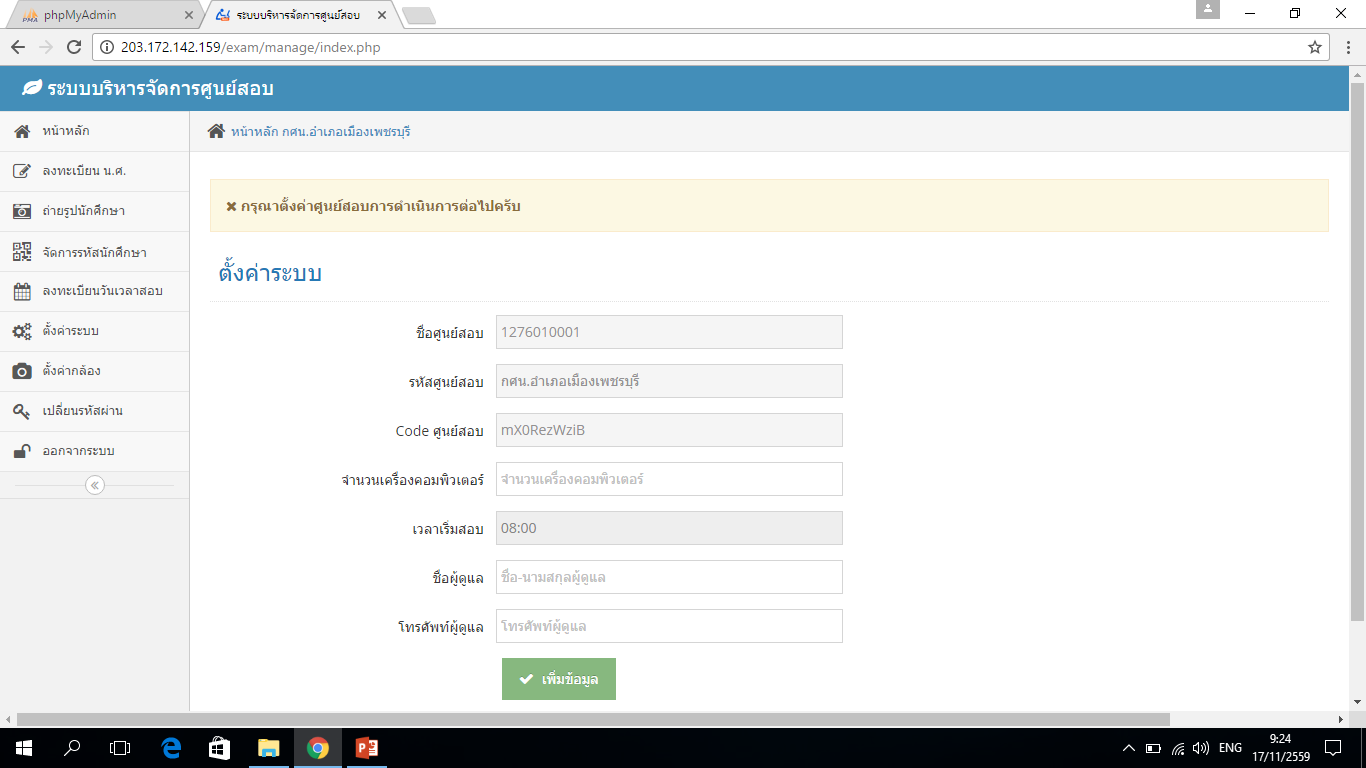 ระบบทดสอบ ด้วยระบบอิล็กทรอนิกส์Neec
นายธนัญชัย  จุ้ยมี
นักวิชาการคอมพิวเตอร์
สำนักงาน กศน.จังหวัดเพชรบุรี
ข้อตกลงบรรยาย
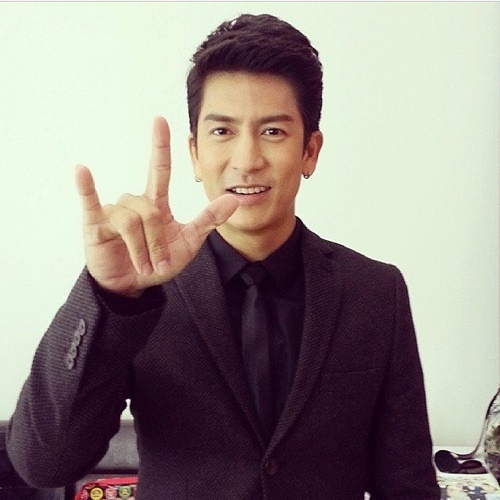 อย่าหลุดออกจากเกม/อย่าเป็นคนอดีต
อย่าล้ำหน้า/อย่าเป็นคนอนาคต
อย่าเก็บมันไว้คนเดียว
สร้างความสำเร็จไปด้วยกัน (ติชม/เสนอแนะ)
ระบบทดสอบ ด้วยระบบอิเล็กทรอนิกส์
ขอความร่วมมือ
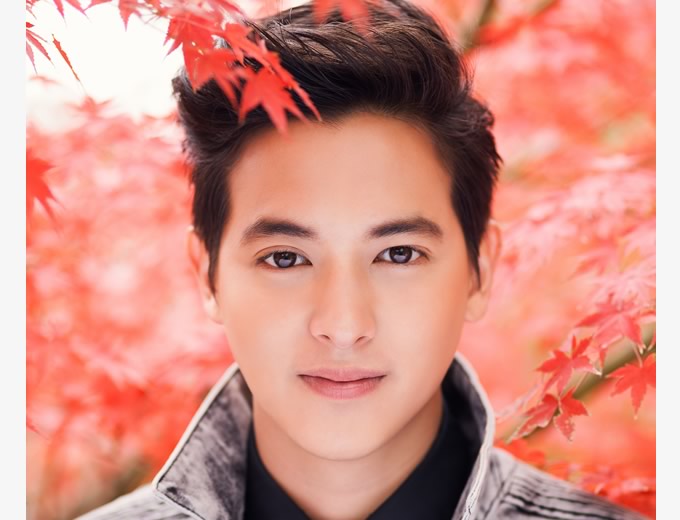 มาด้วยกันนั่งด้วยกัน
งดใช้มือถือต่อ wifi
ระบบทดสอบ ด้วยระบบอิเล็กทรอนิกส์
รูปแบบการบรรยาย
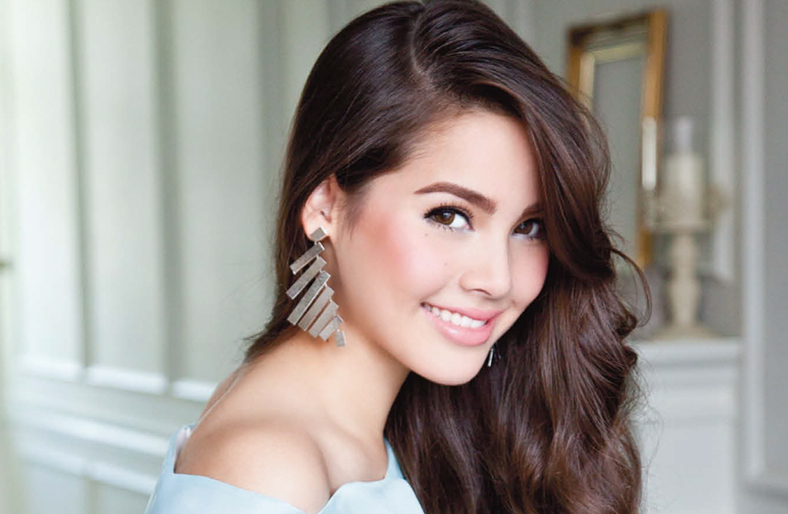 อย่าหลุดออกจากเกม/อย่าเป็นคนอดีต
อย่าล้ำหน้า/อย่าเป็นคนอนาคต
อย่าเก็บมันไว้คนเดียว
อธิบาย
ทำให้ดู
ทำพร้อมกัน
ปล่อยให้ทำ
เชิญให้ถาม
ปิด Notebook
ระบบทดสอบ ด้วยระบบอิเล็กทรอนิกส์
ความสามารถของโปรแกรม
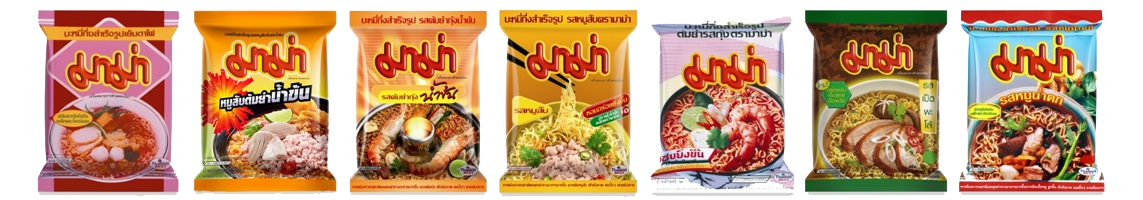 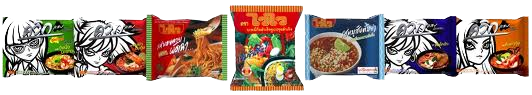 ระบบทดสอบ ด้วยระบบอิเล็กทรอนิกส์
ความสามารถของโปรแกรม
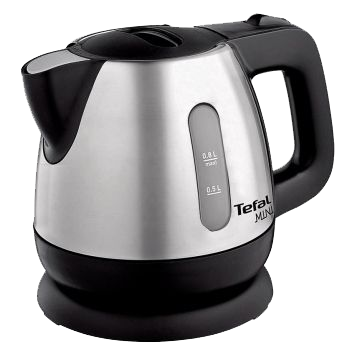 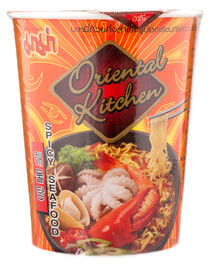 ระบบทดสอบ ด้วยระบบอิเล็กทรอนิกส์
ระบบทดสอบ ด้วยระบบอิเล็กทรอนิกส์
Offline : ระบบศูนย์สอบ
Online : ระบบลงทะเบียน
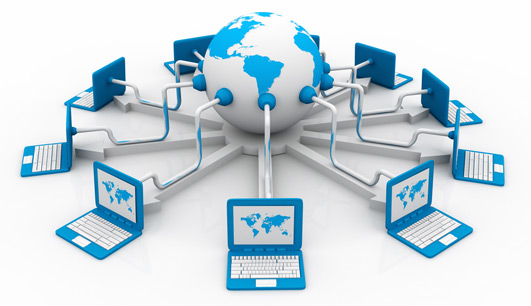 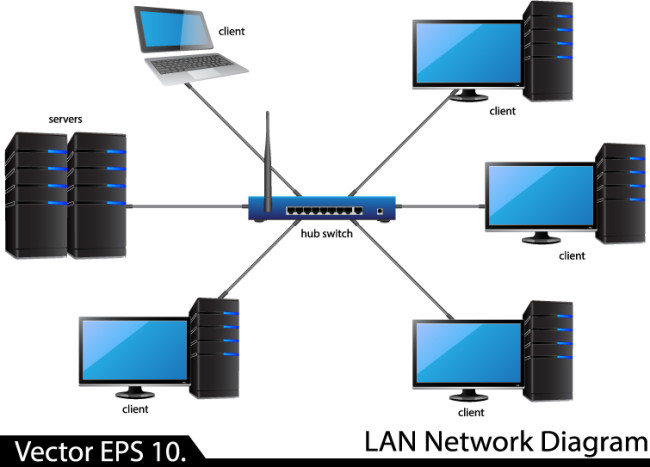 ระบบทดสอบ ด้วยระบบอิเล็กทรอนิกส์
Online : ระบบลงทะเบียน
ส่วนกลาง
สถานศึกษา
เครื่องคอมพิวเตอร์สำหรับลงทะเบียน
Webcam
Printer
Server
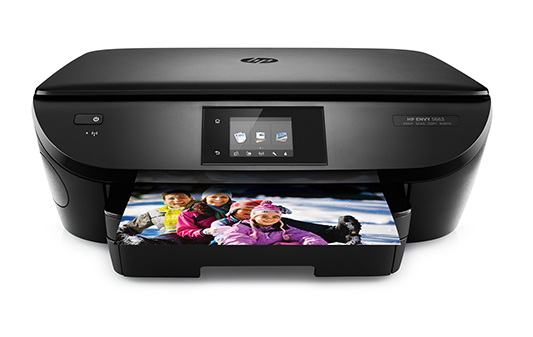 Internet
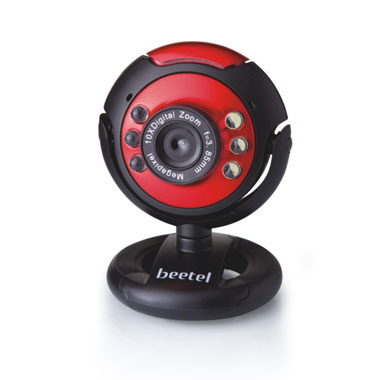 ระบบทดสอบ ด้วยระบบอิเล็กทรอนิกส์
offline : ระบบศูนย์สอบ
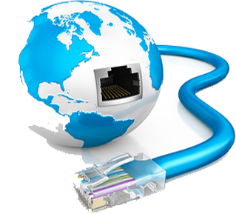 Server
Printer
Com-control
CCTV
Com-Exam
webcam
Network
ระบบทดสอบ ด้วยระบบอิเล็กทรอนิกส์
ระบบทดสอบ ด้วยระบบอิเล็กทรอนิกส์
Web Application
Web Browser
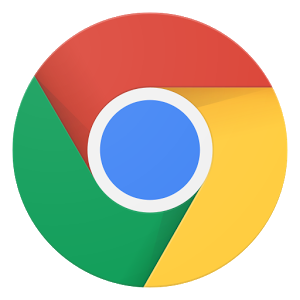 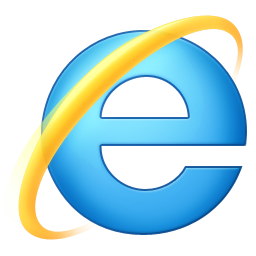 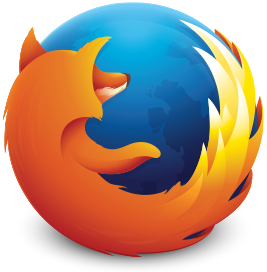 ระบบทดสอบ ด้วยระบบอิเล็กทรอนิกส์
ระบบทดสอบ ด้วยระบบอิเล็กทรอนิกส์
ปัญหาและอุปสรรค์
IDM : Internet Download Manager
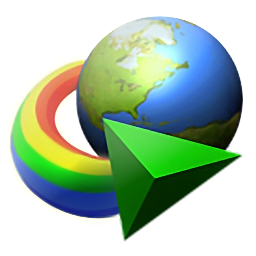 ระบบทดสอบ ด้วยระบบอิเล็กทรอนิกส์
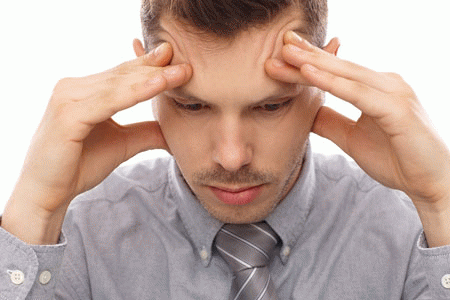 ผมนี่มึนเลย....
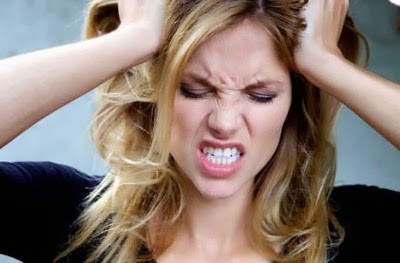 พักก่อน เที่ยงแล้ว !!!!!
http://www.nfe.go.th/nfetesting/
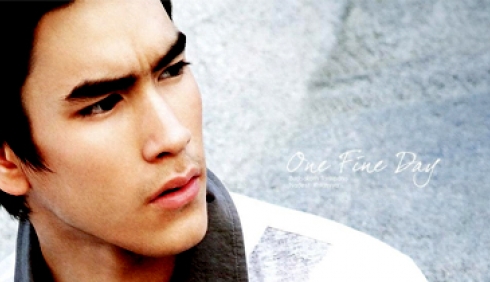 กลุ่มทดสอบ
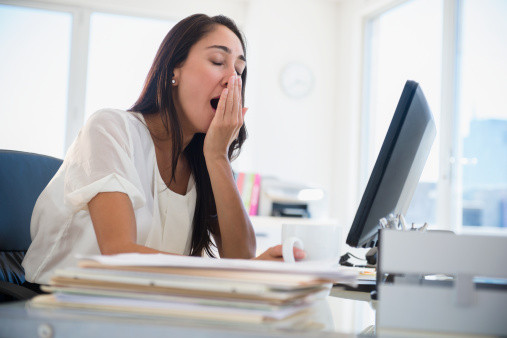 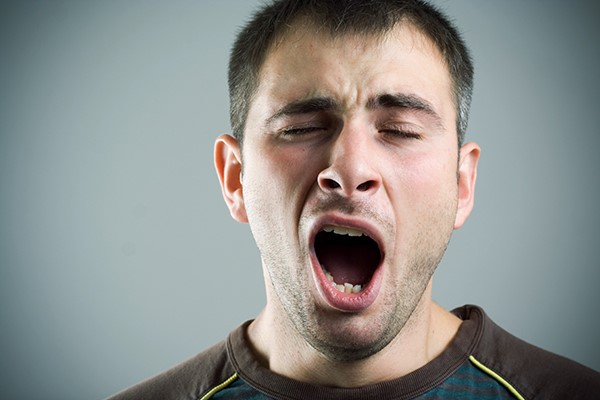 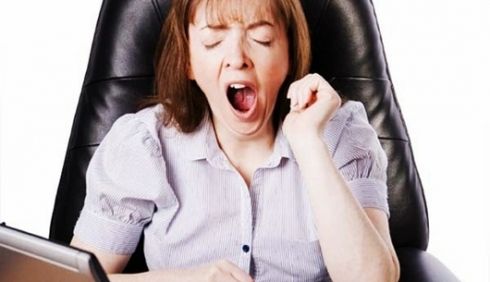 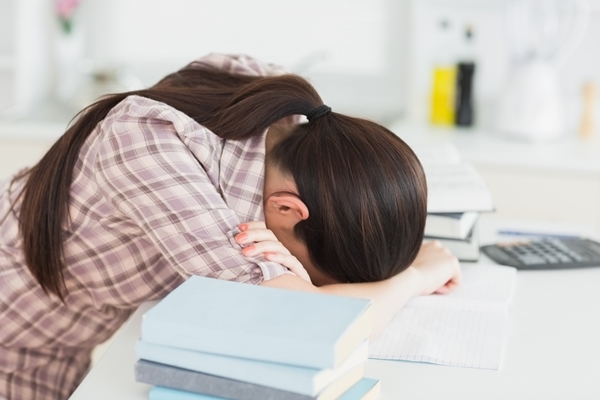 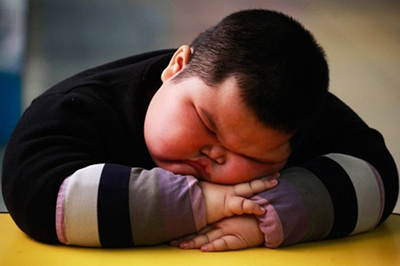 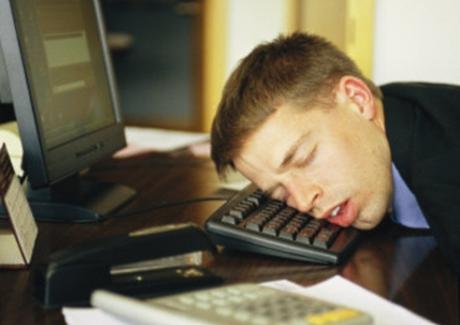 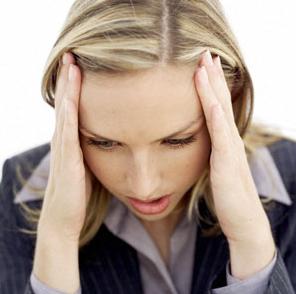 เบรกก่อนได้มั๊ย !!!
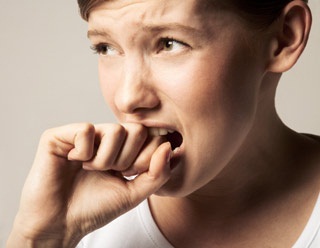 อย่าว่าเค้านะ พอก่อนเตอะ
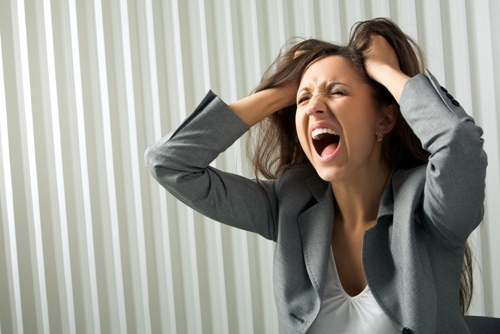 อยากกลับบ้าน !!!!
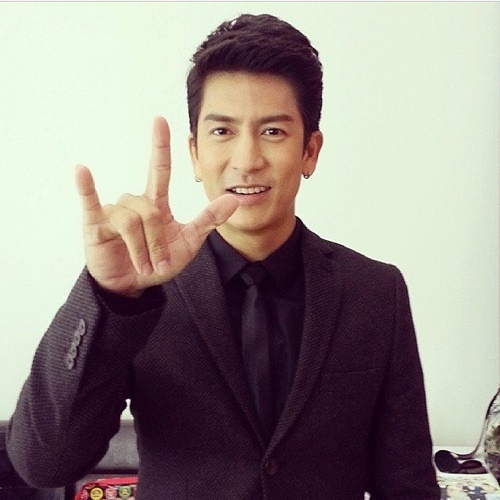 ขอบคุณครับ